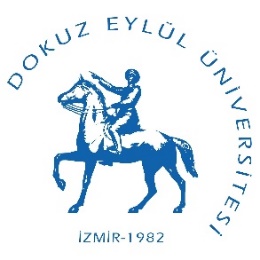 DEÜ Metalurji ve Malzeme Mühendisliği Bölümü 
20… - 20… …… Dönemi Bitirme Projesi
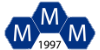 PROJE BAŞLIĞI 
(Times New Roman 36 Punto)(Proje No)
Hazırlayanlar:
İsim SOYİSİM (Öğrenci No)
İsim SOYİSİM (Öğrenci No)
İsim SOYİSİM (Öğrenci No)
İsim SOYİSİM (Öğrenci No)
Proje Danışmanları

Ünvan İsim SOYİSİM
Ünvan İsim SOYİSİM
Proje Yürütücüsü

Ünvan İsim SOYİSİM
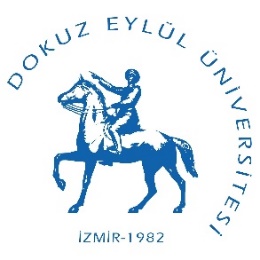 Sunum İçeriği
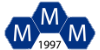 Projenin Amacı, Konusu ve Kapsamı
Tamamlanan Çalışma Planı 
Gerçekçi Kısıtlar
Teorik İncelemeler
Literatür Çalışması
Deneysel Çalışmalar
Deneysel Tasarım
Sonuçlar ve Tartışma
Genel Sonuç ve Öneriler
Teşekkürler
20… - 20… …… Dönemi Bitirme Projesi Proje No:
2
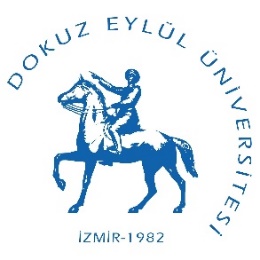 Amaç, Konu ve Kapsam
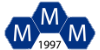 Amaç
Projenin amacı …’dır.

Konu
Projenin konusu …’dır.

Kapsam
Proje … kapsamaktadır.
20… - 20… …… Dönemi Bitirme Projesi Proje No:
3
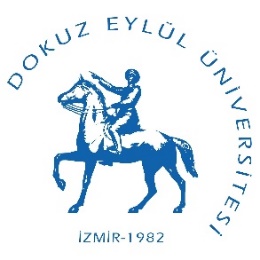 Çalışma Planı
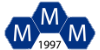 Proje … tarihinde başlamış olup … ay sürmüştür. Projenin iş-zaman çizelgesi Tabloda verilmiştir.
20… - 20… …… Dönemi Bitirme Projesi Proje No:
4
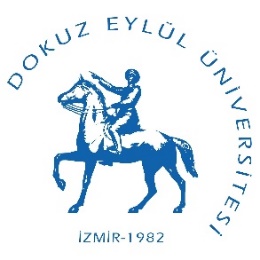 Gerçekçi Kısıtlar
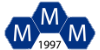 Gerçekçi kısıtlar (çevre sorunları, sürdürülebilirlik, üretilebilirlik, sağlık ve güvenlik, sosyal ve politik sorunlara-olaylara çözüm önerileri)
20… - 20… …… Dönemi Bitirme Projesi Proje No:
5
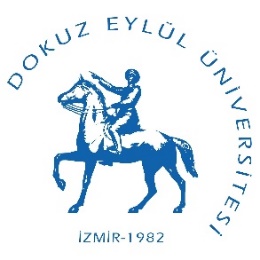 Teorik İncelemeler
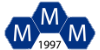 Slayt sayısı istediğiniz kadar arttırılabilir. Proje konusu için gerekli teorik bilgiler verilmelidir.

Şekiller ve Tablolar okunabilir ve Türkçe olmalıdır. 

Yazı fontu Times New Roman 16-24 punto arası olabilir.

Tablo içerisinde Times New Roman 12-16 punto olabilir.
20… - 20… …… Dönemi Bitirme Projesi Proje No:
6
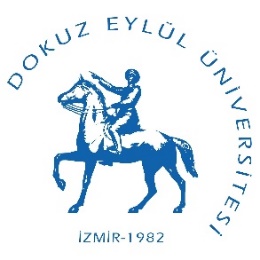 Literatür Çalışmaları
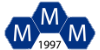 Slayt sayısı istediğiniz kadar arttırılabilir. Proje konusu ile ilgili literatürde Yapılan benzeri çalışmalar ve kıyaslama çalışmaları verilmelidir. 

Şekiller ve Tablolar okunabilir ve Türkçe olmalıdır. 

Yazı fontu Times New Roman 16-24 punto arası olabilir.

Tablo içerisinde Times New Roman 12-16 punto olabilir.
20… - 20… …… Dönemi Bitirme Projesi Proje No:
7
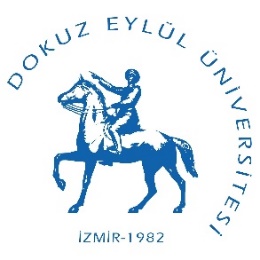 Deneysel Çalışmalar
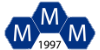 Sırası ile:
Kullanılan hammadde / teçhizat / varsa yazılım bilgisi verilmeli
İzlenen yöntem / metot verilmeli
Karakterizasyon için kullanılan cihazlar ve nedenleri verilmelidir.

Yazı fontu Times New Roman 16-24 punto arası olabilir.

Tablo içerisinde Times New Roman 12-16 punto olabilir.
20… - 20… …… Dönemi Bitirme Projesi Proje No:
8
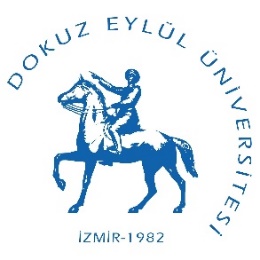 Deneysel Tasarım
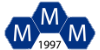 Slayt sayısı istediğiniz kadar arttırılabilir.

Seçilen deneysel tasarım yöntemini seçilen faktör ve seviyeleri verilebilir. İncelenen etkileşimler verilebilir

Şekiller ve Tablolar okunabilir ve Türkçe olmalıdır. 

Yazı fontu Times New Roman 16-24 punto arası olabilir.

Tablo içerisinde Times New Roman 12-16 punto olabilir.
20… - 20… …… Dönemi Bitirme Projesi Proje No:
9
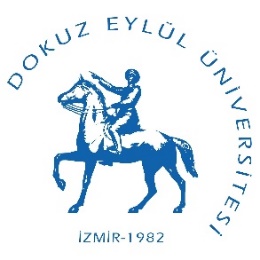 Deney Sonuçları ve İrdelemeler
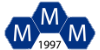 Elde edilen sonuçlar bilimsel ve Mühendislik bilgilerine dayandırılarak açıklanmalı. Gerekli ise literatür kıyaslaması verilmelidir. 

Şekiller ve Tablolar okunabilir ve Türkçe olmalıdır. 

Slayt sayısı istediğiniz kadar arttırılabilir.

Yazı fontu Times New Roman 16-24 punto arası olabilir.

Tablo içerisinde Times New Roman 12-16 punto olabilir.
20… - 20… …… Dönemi Bitirme Projesi Proje No:
10
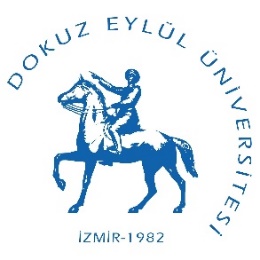 Genel Sonuçlar
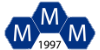 Çalışmalar sonucunda elde edilen bulgular özetlenecektir. 

Slayt sayısı istediğiniz kadar arttırılabilir.

Yazı fontu Times New Roman 16-24 punto arası olabilir.
20… - 20… …… Dönemi Bitirme Projesi Proje No:
11
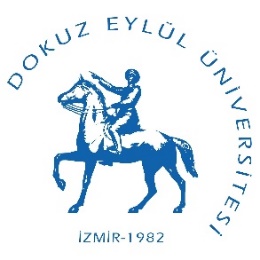 Öneriler
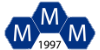 İleriki dönemde yapılabilecek çalışmalar için öneriler verilebilir. 

Slayt sayısı istediğiniz kadar arttırılabilir.

Yazı fontu Times New Roman 16-24 punto arası olabilir.
20… - 20… …… Dönemi Bitirme Projesi Proje No:
12
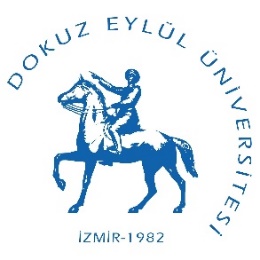 Teşekkürler
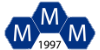 Çalışmalara destek veren Öğretim Üyeleri, Araştırma Görevlileri, İdari çalışanlar, Firma ve firma çalışanlarına teşekkür edilmelidir.
20… - 20… …… Dönemi Bitirme Projesi Proje No:
13
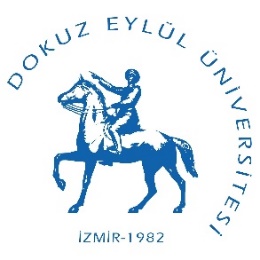 DEÜ Metalurji ve Malzeme Mühendisliği Bölümü 
20… - 20… …… Dönemi Bitirme Projesi
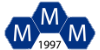 PROJE BAŞLIĞI 
(Times New Roman 24Punto)(Proje No)
İLGİNİZ İÇİN TEŞEKKÜR EDERİZ
Hazırlayanlar:
İsim SOYİSİM 
İsim SOYİSİM 
İsim SOYİSİM 
İsim SOYİSİM
Proje Danışmanları

Ünvan İsim SOYİSİM
Ünvan İsim SOYİSİM
Proje Yürütücüsü

Ünvan İsim SOYİSİM